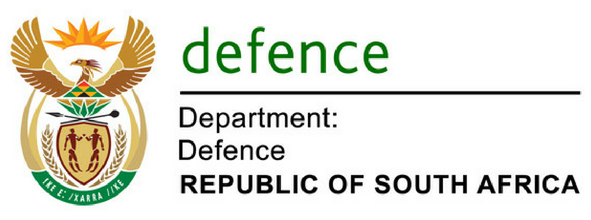 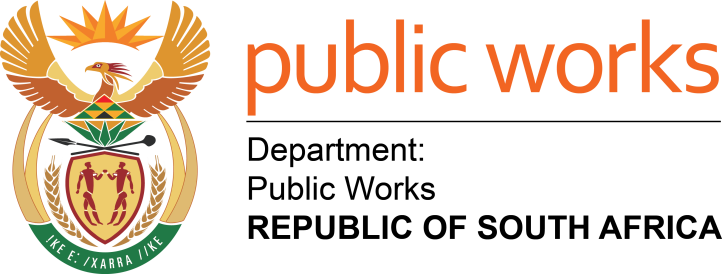 Minister of Defence and Military Veterans
Hon N Mapisa-Nqakula, MP
Minister of Public Works
Hon TW Nxesi, MP
REPORT BACK: Maintenance & Refurbishment Devolution
STANDING COMMITTEE ON APPROPRIATIONS
20 November 2018
BACKGROUND
SCOA – 04 September 2018

Discussed challenges related to DPW fulfilling its mandate of infrastructure refurbishment and maintenance of DoD facilities

Resolved that:
Inter-Ministerial Task Team be set up to consider handover of infrastructure maintenance and refurbishment function from DPW to DoD
Consult National Treasury on implications of devolution
DPW and DoD to report back to committee within 6 weeks

The Ministers of DPW and DoD considered the above and have directed Accounting Officers (Director General DPW & Secretary of Defence) to process the SCOA resolution
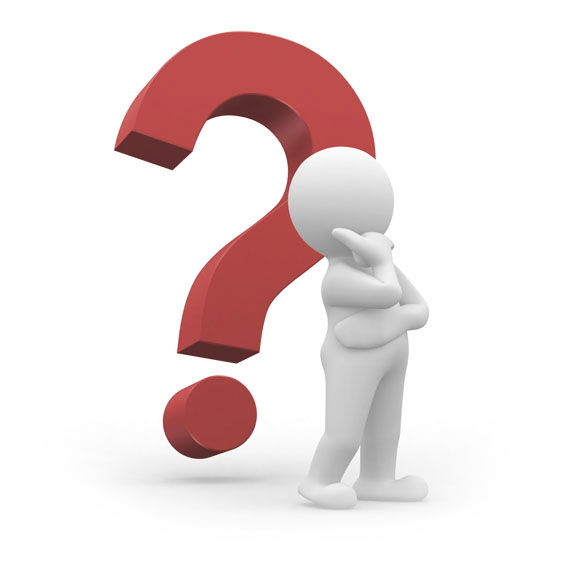 APPROACH
Accounting Officer’s Engagement
Resolved that a  Two Pronged Approach be adopted:
Commencing the process of dealing with the modalities of transfer
Addressing the immediate issues affecting facilities in the Bloemfontein area
Resolved that the immediate focus will be to address all issues that had been observed at:
3 Military Hospital
Bloemspruit Airforce Base 
Army Support Base - Bloemfontein
Resolved that DPW, DoD, and NT plan and devise the programme on the modalities of handing over the Defence portfolio during 2018/19 and 2019/20 - with a view that transfer will happen in 2020/21

DPSA and NT will advise on the policies, laws, regulations, guidelines and procedures governing the conduct of function shifts in government.
PROGRESS: Bloemfontein
Addressing the Immediate Issues in Bloemfontein Military Facilities

An assessment of the facilities was done jointly by the DPW and DoD. The anticipated cost estimates were established based on the high level condition assessment.

The funding for the projects to address the immediate issues will be sourced from the current allocation.

DPW has devised the status report and plan on the affected facilities – details shown below under Section A
PROGRESS: Modalities
DPW, DoD and NT Engagement on Devolution Plan

DPW, DoD and National Treasury engagement considered the following key issues that need to be considered and processed for the move:

Legislation – Defence Act / Endowment Act / GIAMA

DPSA involvement – given the possible change of the DoD Organisational Structure to affect the move, the effect on institutional arrangements need to be understood and guided by DPSA

National Treasury’s requirement is for DoD to -
Confirm that it aims to become the custodian of the entire defence portfolio
Specify and quantify all resource implications, including financial implications, of any proposed function shift, that the cost of all planned acquisitions of immovable assets (including through delegations of custodianship functions) must be specified and quantified, and that the full life cycle management costs of immovable assets under the custody of the DoD must be specified and quantified.

The above needs to be done taking cognisance of;
 the extent of the Defence portfolio,
 the extent of the GIAMA properties and the implications on revenue DPW currently recovers from DoD through the User Charges
SUMMARY: DoD PORTFOLIO
Total R3.6bn
Total R4.5bn
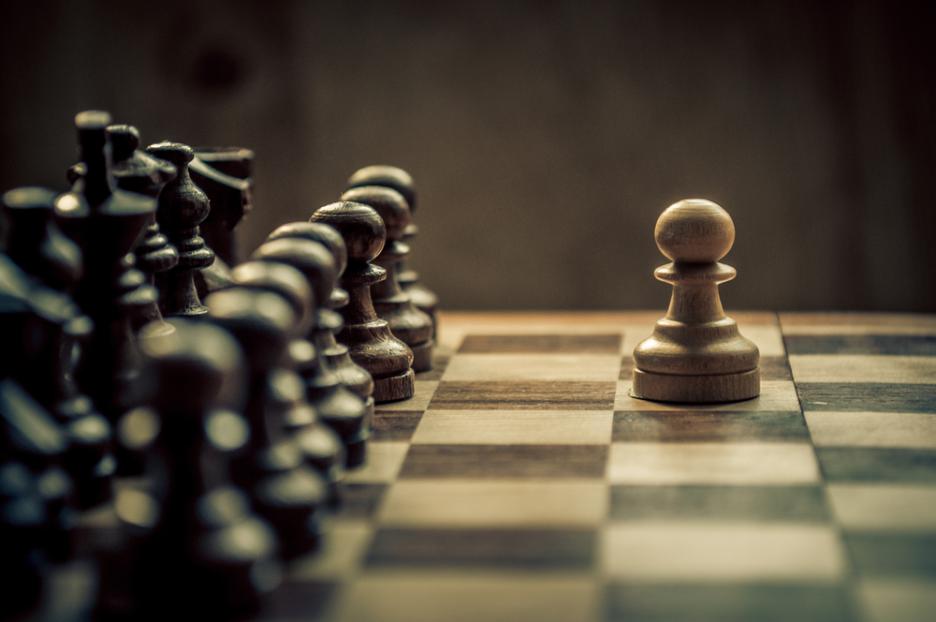 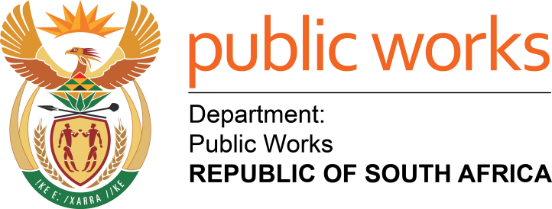 SECTION A
PROGRESS REPORT ON ADDRESSING INFRASTRUCTURE CONDITION AND CHALLENGES
3.1 PROJECT PROGRESS REGISTERED PROJECTS
8
3.2 PROJECT PROGRESS PER FACILITY
9
3.3 PROJECT PROGRESS Per Facility
3.4 PROJECT PROGRESS Per Facility
11
3.5 PROJECT PROGRESS Per Facility
12
3.6 PROJECT PROGRESS Per Facility
13
End
National Department of Public Works (NDPW)
Head Office: Public WorksCGO BuildingCnr Bosman and MadibaPretoria CentralPrivate Bag X65Pretoria0001
Website: http://www.publicworks.gov.za
THANK YOU